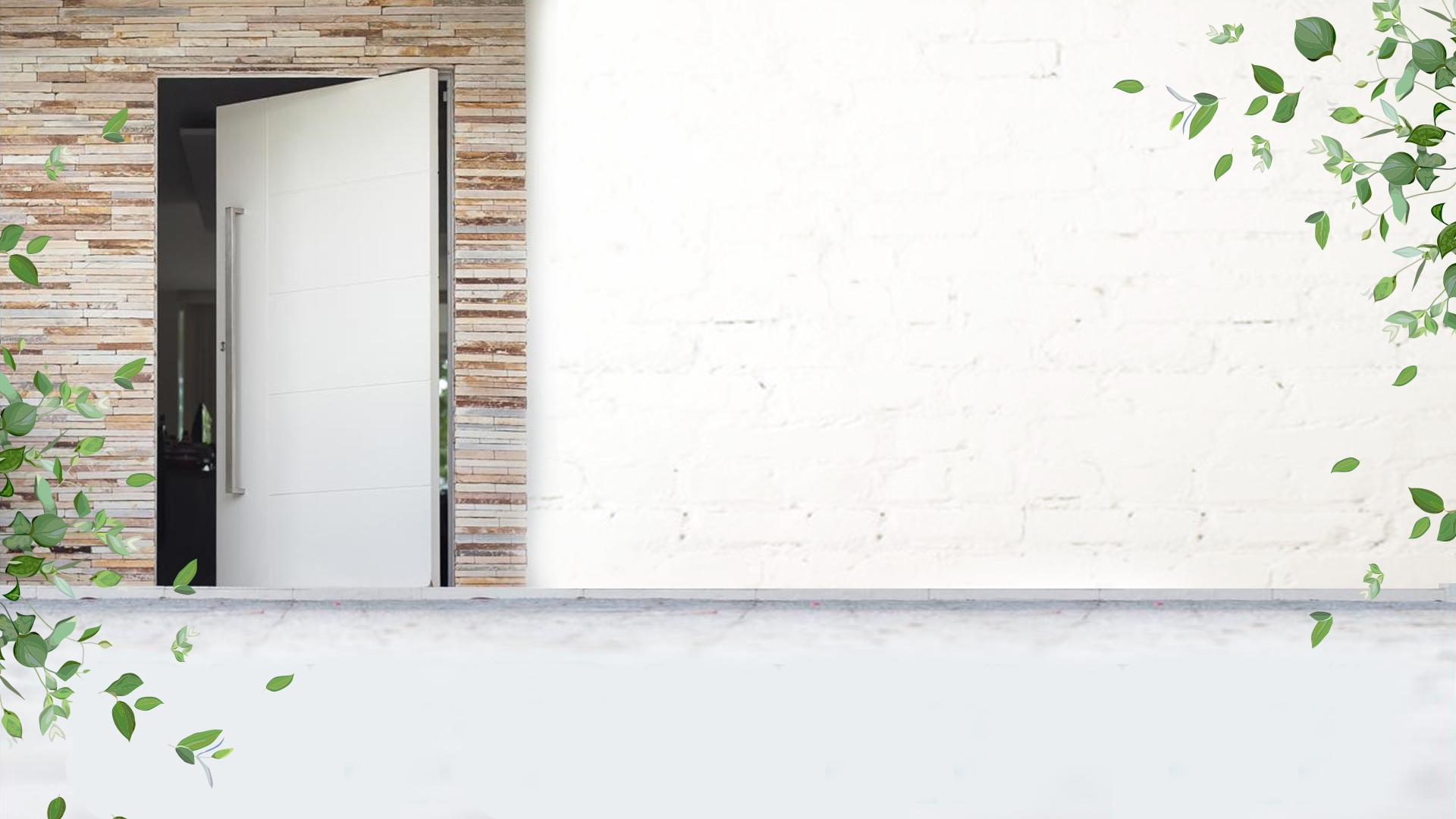 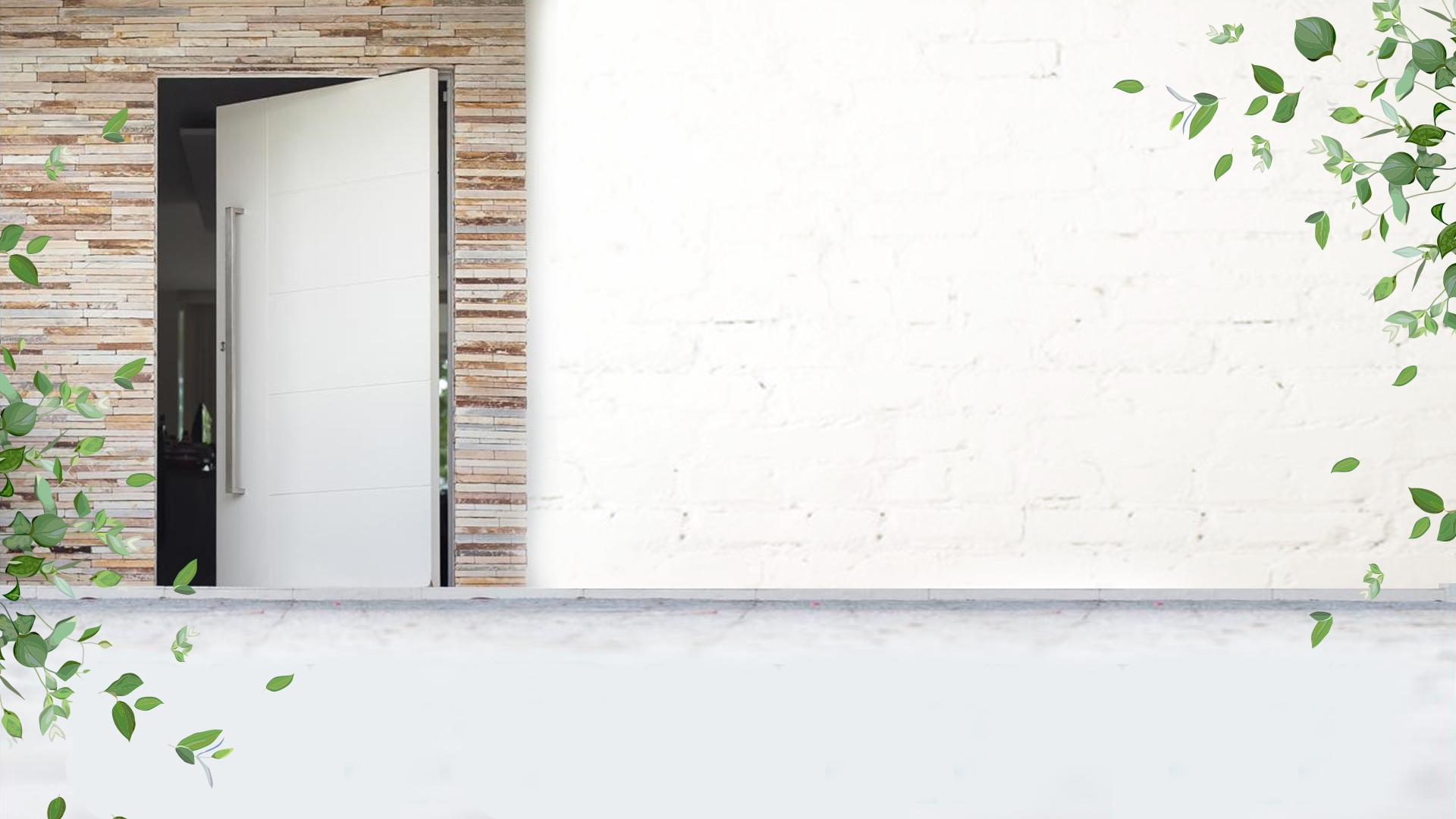 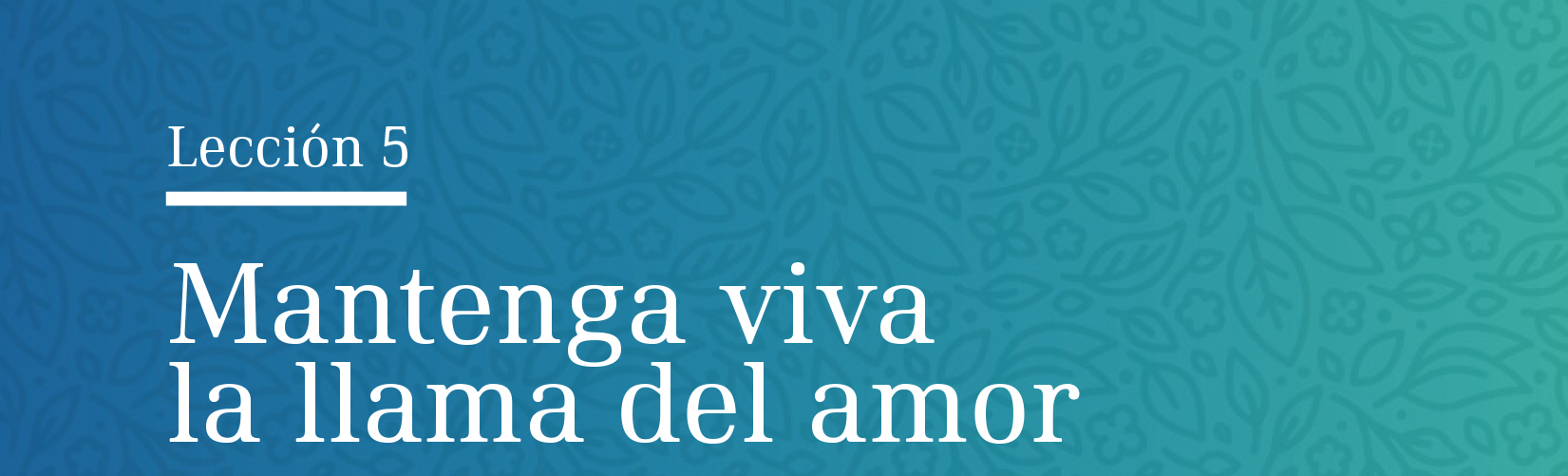 Cierta vez un matrimonio observaba una bella luna llena. De repente una nube la cubrió. La esposa, recordando la
época de novios cuando su marido era romántico, y en una situación semejante le dijo que la luna se escondía...
... por la belleza de su amada, ella le preguntó a su marido dónde estaba la luna. La respuesta de él fue: “¿No ves
que está detrás de las nubes? Vamos a casa que está por llover”. ¿Qué podemos hacer para mantener viva la llama
del amor en nuestras relaciones?
Usted y su familia
Una de las mayores dificultades de las relaciones es el desgaste
producido por la rutina, por la monotonía, por la falta de diálogo
y de atención. El sabio rey Salomón escribió en el libro de Cantares
informaciones preciosas que 
pueden ayudar:
Usted y su familia
Cantares 2:4
1
Usted y su familia
Cantares 2:4
1
Llevóme á la cámara del vino, Y su bandera sobre mí fué amor.
Tengan un momento especial a solas entre ustedes. Coloque en su agenda espacio para el romanticismo.
Usted y su familia
Cantares 2:15
2
Usted y su familia
Cantares 2:15
2
Cazadnos las zorra, las zorras pequeñas, que echan á perder las viñas; Pues que nuestras viñas están en cierne.
Esté atento a las otras ocupaciones que pueden debilitar las relaciones. Los hijos, el trabajo, los parientes, y la falta de creatividad pueden ser elementos
que provocan gran desgaste
en la pareja.
Usted y su familia
Cantares 7:10
3
Usted y su familia
Cantares 7:10
3
Yo soy de mi amado, Y conmigo tiene su contentamiento.
Muestre cariño a su cónyuge. Esté atento a las necesidades emocionales de
él/ella. Preocúpese por saber lo que le agrada a su cónyuge:
Elogios (Cantares 4:7)
Toda tú eres hermosa, amiga mía Y en ti no hay mancha.
Contacto físico (Cantares 2:6)
Su izquierda esté debajo de mi cabeza, Y su derecha me abrace.
Servicio (Cantares 8:2)
Yo te llevaría, te metiera en casa de mi madre: Tú me enseñarías, Y yo te hiciera beber vino Adobado del mosto de mis granadas.
Atención (Cantares 7:11)
Ven, oh amado mío, salgamos al campo, Moremos en las aldeas.
Regalos (Cantares 8:12)
Mi viña, que es mía, está delante de mí: Las mil serán tuyas, oh Salomón, Y doscientas, de los que guardan su fruto.
Para saber lo que le agrada a su cónyuge comience peguntándole de qué siente más falta o qué es lo que más le gustaría que hiciera por él/ella. En 1 Juan 3:18, Juan dice que debemos demostrar amor por medio de
acciones. Los actos de amor producirán amor.
Su familia y Dios
Jesús sabía que el amor necesita ser cultivado. Él usó el matrimonio para ilustrar su amor por nosotros (Apocalipsis 19:7). En su amor,
Jesús, “el Cordero de Dios que quita el pecado del mundo” (Juan 1:29)…
Su familia y Dios
... también desea que mantengamos viva la llama de nuestro amor. Él mismo prometió volver (Juan 14:3) porque desea que
estemos con él por toda la eternidad.
Su familia y Dios
1
¿Qué sucederá en los días que antecedan al regreso de Cristo?
Mateo 24:12
Su familia y Dios
1
¿Qué sucederá en los días que antecedan al regreso de Cristo?
Mateo 24:12
Y por haberse multiplicado la maldad, la caridad de muchos se resfriará.
Su familia y Dios
1
¿Qué sucederá en los días que antecedan al regreso de Cristo?
2 Timoteo 3:1-5
Su familia y Dios
1
¿Qué sucederá en los días que antecedan al regreso de Cristo?
2 Timoteo 3:1-5
1-Esto también sepas, que en los postreros días vendrán tiempos peligrosos. 2-Que habrá hombres amadores de sí mismos, avaros, vanagloriosos, soberbios, detractores, desobedientes á los padres, ingratos, sin santidad, 3- Sin afecto, desleales, calumniadores, destemplados, crueles, aborrecedores de lo bueno. 4-traidores, impetuosos, infatuados, amadores de los deleites más que de Dios,…
Su familia y Dios
1
¿Qué sucederá en los días que antecedan al regreso de Cristo?
Mateo 24:3-5
Su familia y Dios
1
¿Qué sucederá en los días que antecedan al regreso de Cristo?
Mateo 24:3-5
4-Y respondiendo Jesús, les dijo: Mirad que nadie os engañe. 5-Porque vendrán muchos en mi nombre, diciendo:el soy el Cristo; y a muchos engañarán.
Su familia y Dios
1
¿Qué sucederá en los días que antecedan al regreso de Cristo?
Lucas 21:25
Su familia y Dios
1
¿Qué sucederá en los días que antecedan al regreso de Cristo?
Lucas 21:25
Entonces habrá señales en el sol, y en la luna, y en las estrellas; y en la tierra angustia de gentes por la confusión del sonido de la mar y de las ondas:
Su familia y Dios
1
¿Qué sucederá en los días que antecedan al regreso de Cristo?
Mateo 24:6 y 7
Su familia y Dios
1
¿Qué sucederá en los días que antecedan al regreso de Cristo?
Mateo 24:6 y 7
6-Y oiréis guerras, y rumores de guerras: mirad que no os turbéis; porque es menester que todo esto acontezca; mas aún no es el fin. 7-Porque se levantará nación contra nación, y reino contra reino; y habrá pestilencias, y hambres, y terremotos por los lugares.
Su familia y Dios
2
¿Cómo será la venida de Cristo? (Apocalipsis 1:7)
Su familia y Dios
2
¿Cómo será la venida de Cristo? (Apocalipsis 1:7)
He aquí que viene con las nubes, y todo ojo le verá, y los que le traspasaron; y todos los linajes de la tierra se lamentarán sobre él. Así sea. Amén.
Su familia y Dios
¿Qué debemos hacer mientras esperamos el regreso de Cristo?
3
Mateo 25:13
Su familia y Dios
¿Qué debemos hacer mientras esperamos el regreso de Cristo?
3
Mateo 25:13
Velad, pues, porque no sabéis el día ni la hora en que el Hijo del hombre ha de venir.
Su familia y Dios
¿Qué debemos hacer mientras esperamos el regreso de Cristo?
3
Santiago 5:8
Su familia y Dios
¿Qué debemos hacer mientras esperamos el regreso de Cristo?
3
Santiago 5:8
Tened también vosotros paciencia; confirmad vuestros corazones: porque la venida del Señor se acerca.
Deseo expresar diariamente mi amor a mi familia.
Deseo prepararme para el encuentro con Cristo cuando regrese.
Para pensar
“Cada pareja que une sus intereses de la vida debería tratar de hacer la vida del otro tan feliz como sea posible. Lo que apreciamos tratamos de conservarlo y de hacerlo más valioso, si podemos. En el contrato
matrimonial los hombres y las mujeres han realizado un convenio, una inversión para toda la vida...
Para pensar
... y por lo tanto deberían hacer todo lo posible
por controlar sus expresiones de impaciencia y de mal humor, con más cuidado aún del que ponían antes de su casamiento, porque ahora su destino está unido durante toda la vida como esposo y esposa...
Para pensar
... y cada uno es valorado en proporción exacta a la cantidad de esfuerzo esmerado que dedica a retener y mantener fresco el amor tan ansiosamente buscado y atesorado antes del matrimonio”

(Dios nos cuida, p. 178).